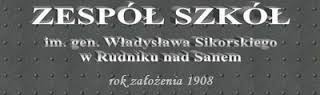 SZKOŁA PARTNERSKAZespół Szkół im. gen. Władysława Sikorskiego                w Rudniku nad Sanem
w projekcie międzyszkolnym
„Wynalazki Polaków, które zmieniły świat”
realizowanym na platformie eTwinning           
  w roku szkolnym 2015 / 2016
POZNAJEMY SIĘ!
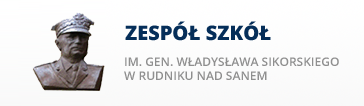 Rudnik nad Sanem

Województwo: podkarpackie
Powiat: niżański
Prawa miejskie: 1552
Powierzchnia: 36,6 km²
Populacja (2014)
       Liczba ludności 6811
       Gęstość  186 os/km²
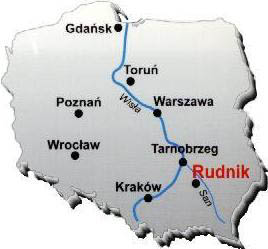 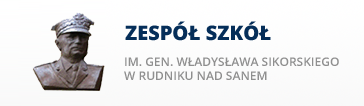 Rudnik nad Sanem (do końca 1997 Rudnik) – miasto                   w województwie podkarpackim, w powiecie niżańskim, siedziba gminy miejsko-wiejskiej Rudnik nad Sanem, położone u ujścia rzeki Rudna do Sanu. W latach 1975-1998 miasto administracyjnie należało do województwa tarnobrzeskiego.
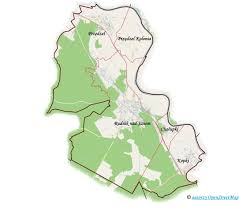 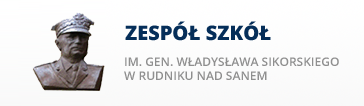 Rudnik otrzymał prawa miejskie w 1552 roku.
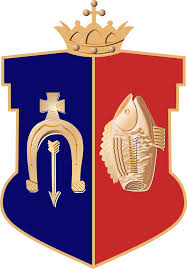 Herb Rudnika nad Sanem
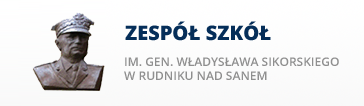 Podczas I wojny światowej została tu rozegrana bitwa pod Rudnikiem.
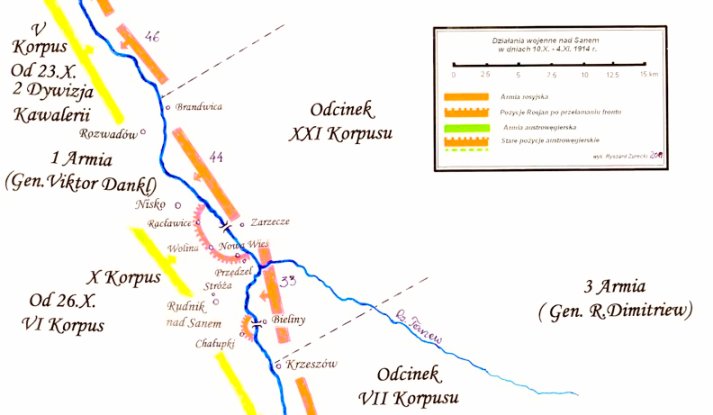 Czas:   
14 października–2 listopada 1914
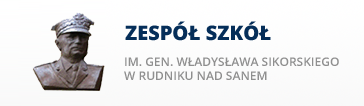 Kolejny raz walki o Rudnik prowadzone były w maju                    i czerwcu 1915 r. po sukcesie pod Gorlicami.
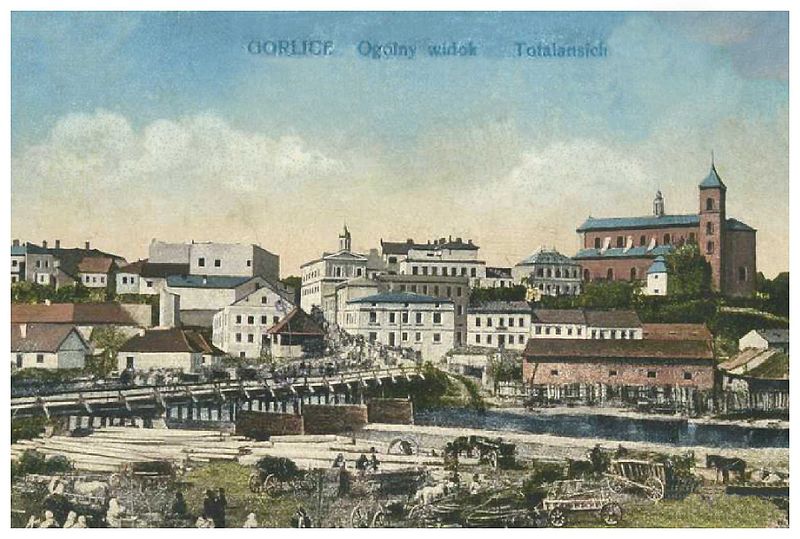 Ogólny widok Gorlic od strony Zawodzia przed                   I wojną światową
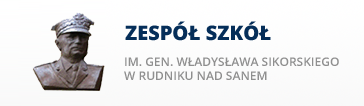 Zabytki
budynek młyna i elektrowni (obecnie kaszarnia) z 1920 r.
budynek dawnego leśnictwa z końca XVIII wieku
cmentarz wojenny z I wojny światowej
Kościół parafialny s. Trójcy z lat 1927-1928 według projektu Bronisława Wiktora
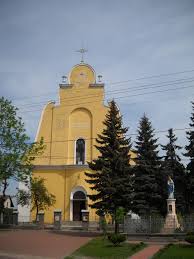 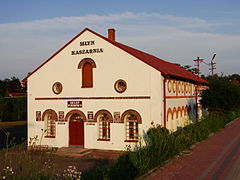 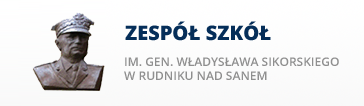 Zabytki
Barokowa figura św. Jana Nepomucena
zespół pałacowy Tarnowskich
budynek szkoły ludowej z 1890 r., obecnie Centrum Wikliniarstwa
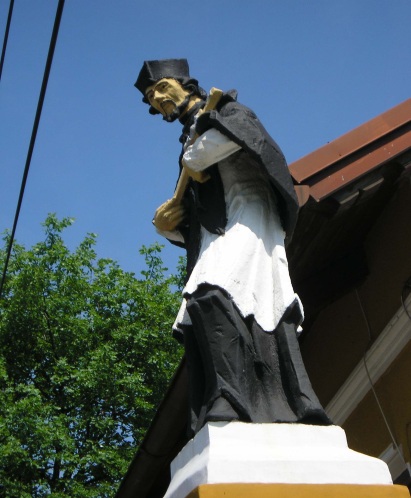 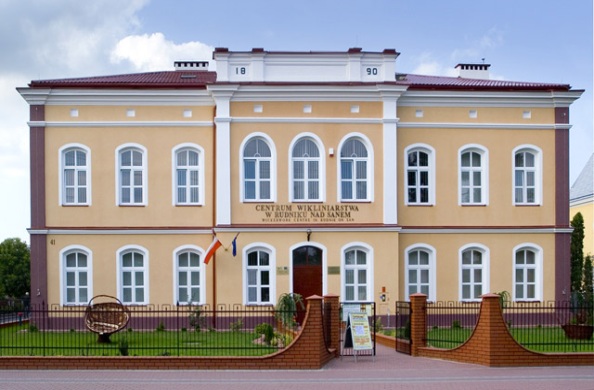 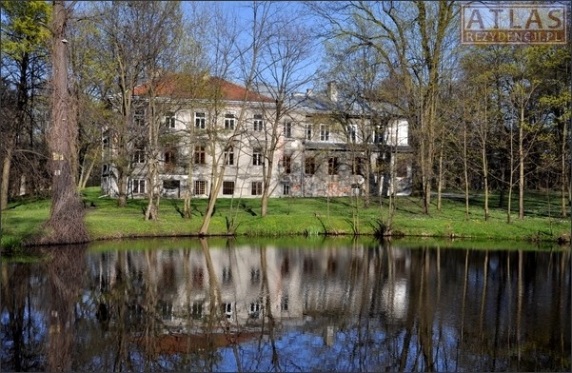 Centrum Wikliniarstwa
Pałac Tarnowskich
Figura św. Jana Nepomucena
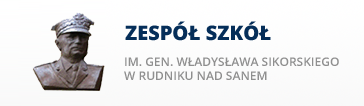 Burmistrz Gminy i Miasta Rudnik nad Sanem inż. Waldemar Grochowski
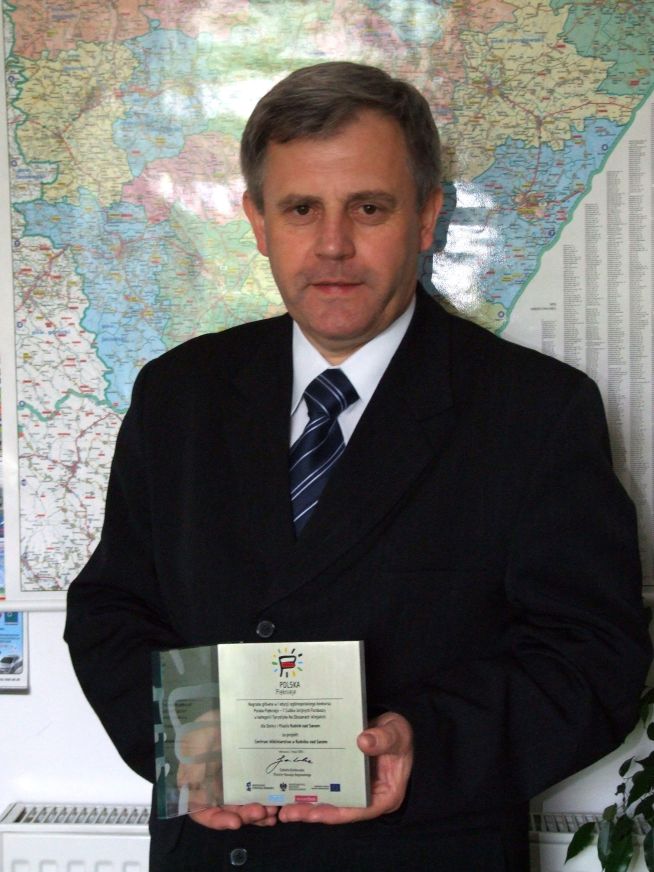 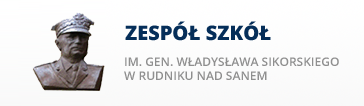 Rudnik nad Sanem jest ośrodkiem wikliniarstwa w Polsce
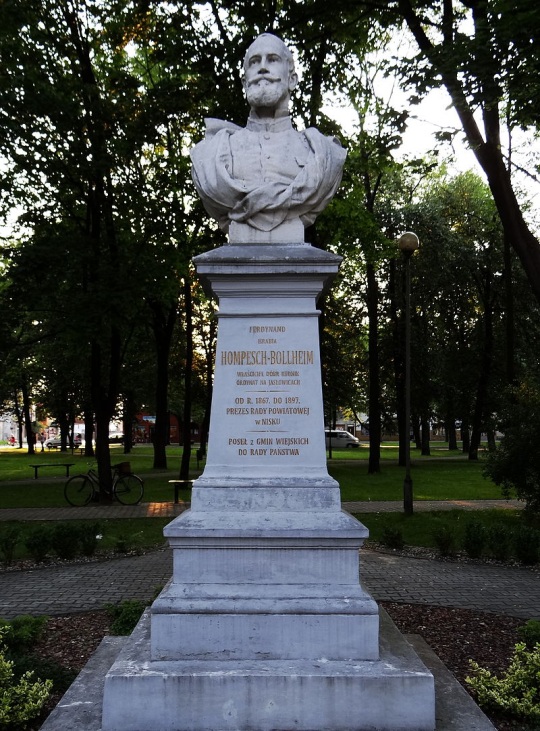 Ferdynand Hompesch - Bollheim 
(ur. 1843, zm. 28 października 1897                  w Wiedniu).
Był założycielem szkoły koszykarskiej                     w Rudniku, uczącej wikliniarstwa. Wsparł miasto po pożarze  w 1896.
Pomnik Ferdynanda Hompescha z 1904 r.
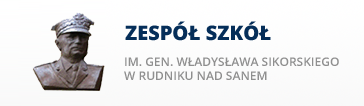 Wikliniarstwo – działalność obejmująca przetwórstwo wikliny. Przetwórstwo wikliny to rodzaj rękodzieła polegającego na wyrobie przedmiotów ozdobnych i użytkowych (koszy, naczyń, mebli, zwłaszcza ogrodowych i plażowych, nawet płotów i ścian) za pomocą zaplatania wikliny.
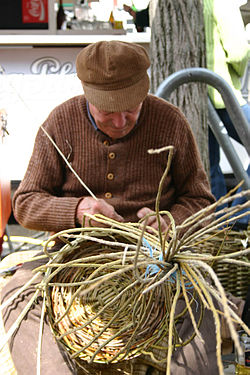 Wyplatanie wikliny
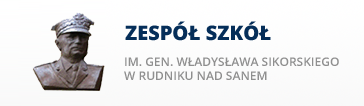 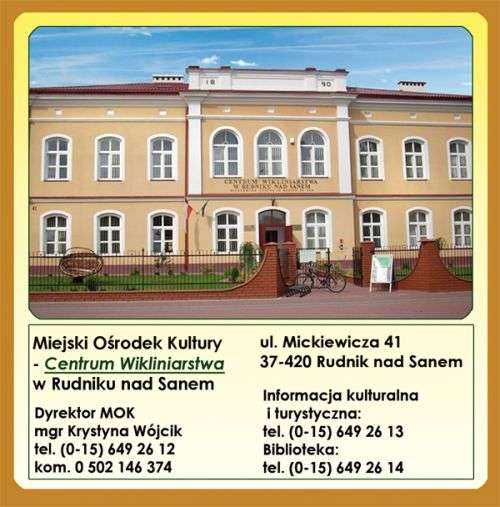 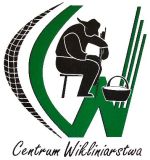 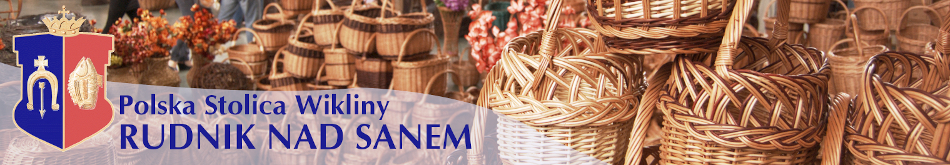 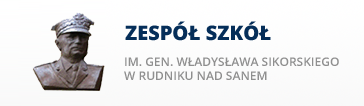 Rudnicka wiklina europejskim cudem
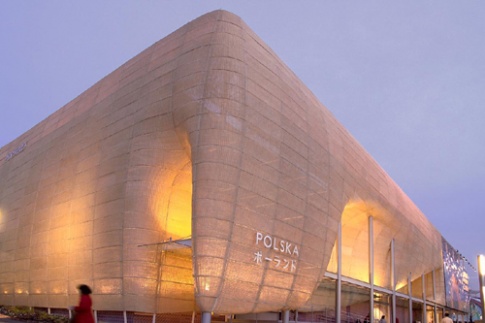 Polski Pawilon Wystawa Światowa Expo 2005 Aichi, Japonia
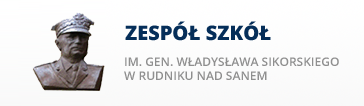 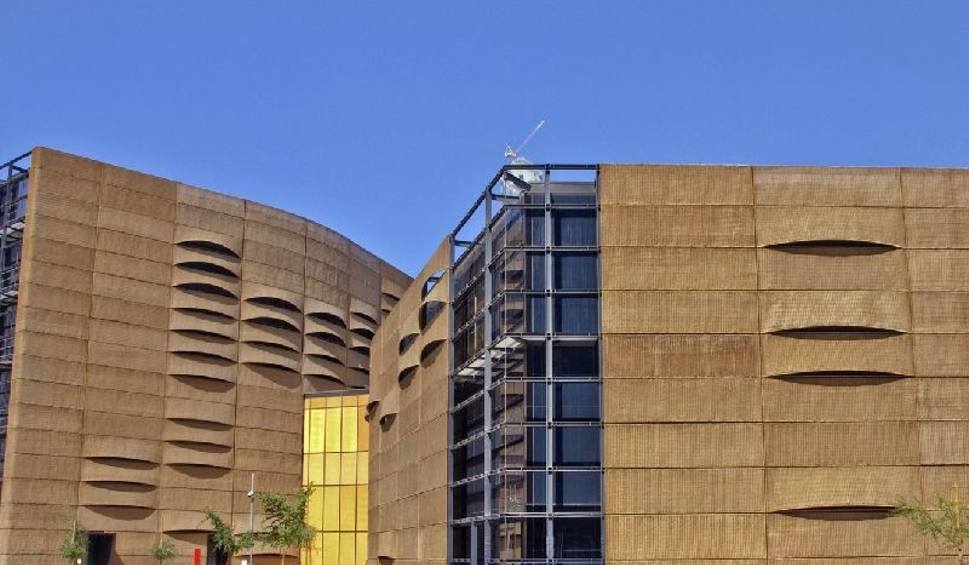 Firma koszykarska z Rudnika nad Sanem zrealizowała wielkie przedsięwzięcie architektoniczne w Zjednoczonych Emiratach Arabskich (Abu Dhabi)
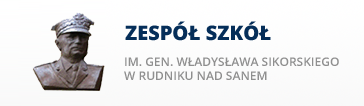 Witamy w świecie wiklinowego piękna!
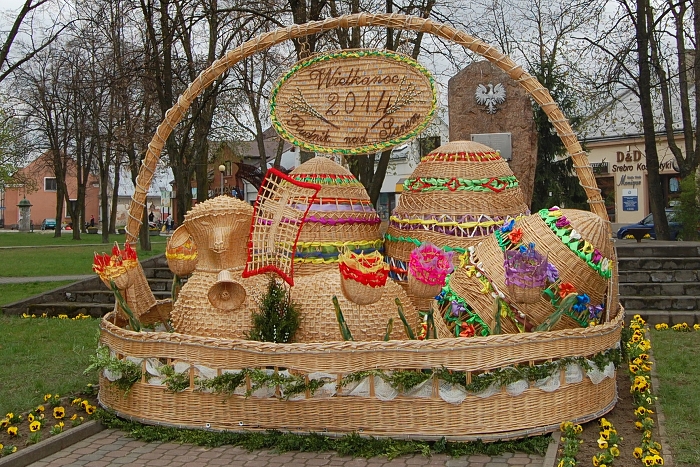 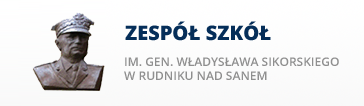 Wiklina -zapleciony świat
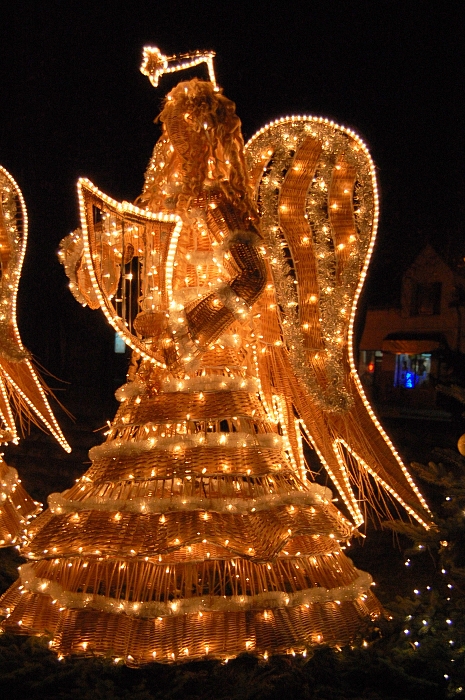 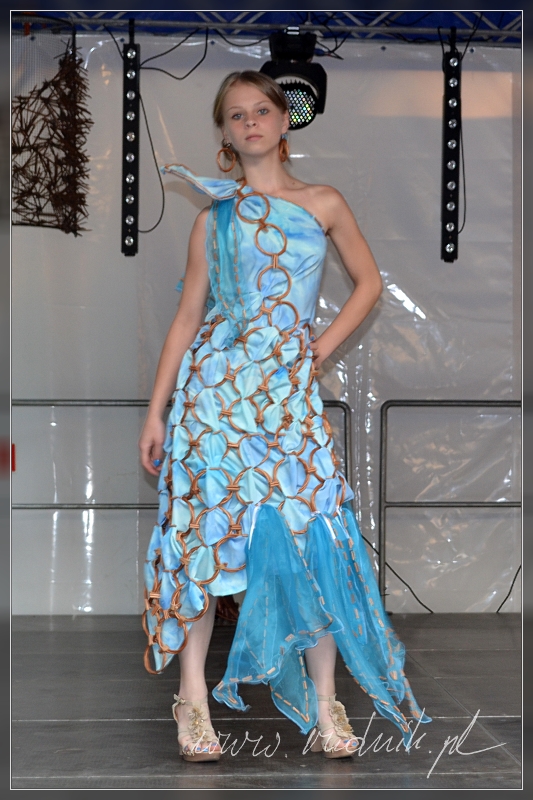 Rudnickie anioły
Pokaz wiklinowej mody
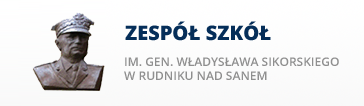 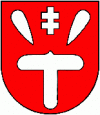 Gelnica - miasto zaprzyjaźnione (Republika Słowacka)
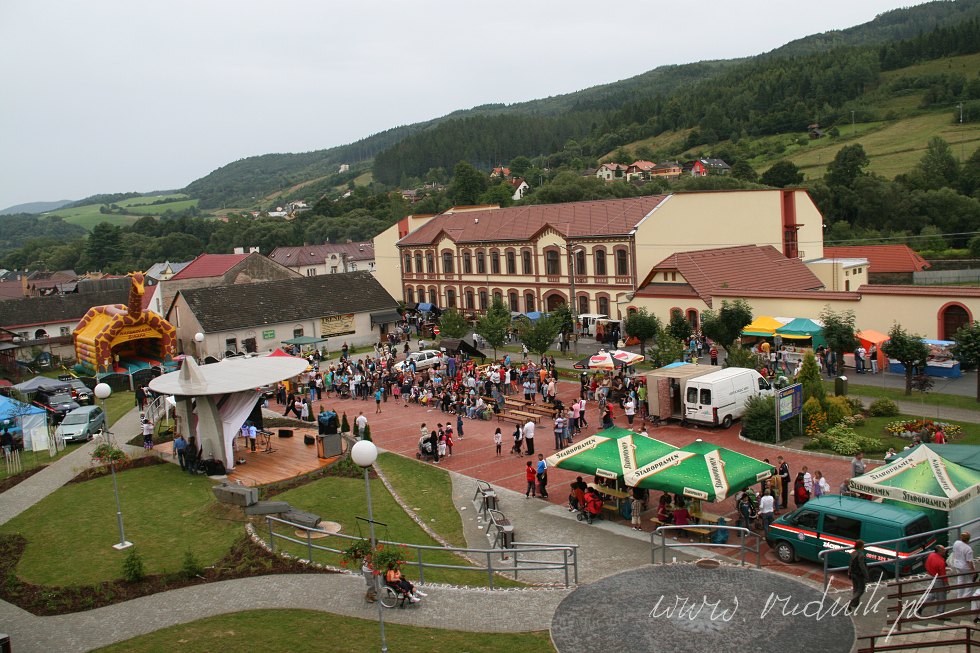 Jarmark jest corocznym świętem miasta Gelnica, 
organizowanym przez lokalne władze.
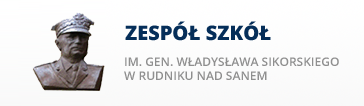 Dyrektor Zespołu Szkół w Rudniku nad Sanemmgr Edward Wołoszyn
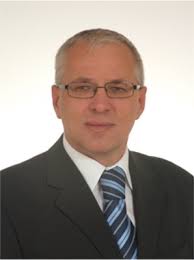 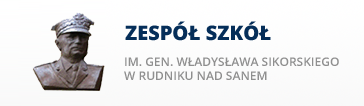 Dane kontaktowe:Zespół Szkół im. gen. Władysława Sikorskiegoul. Marszałka Józefa Piłsudskiego 2837 - 420 Rudnik nad Sanemtel./fax 15 876 10 01
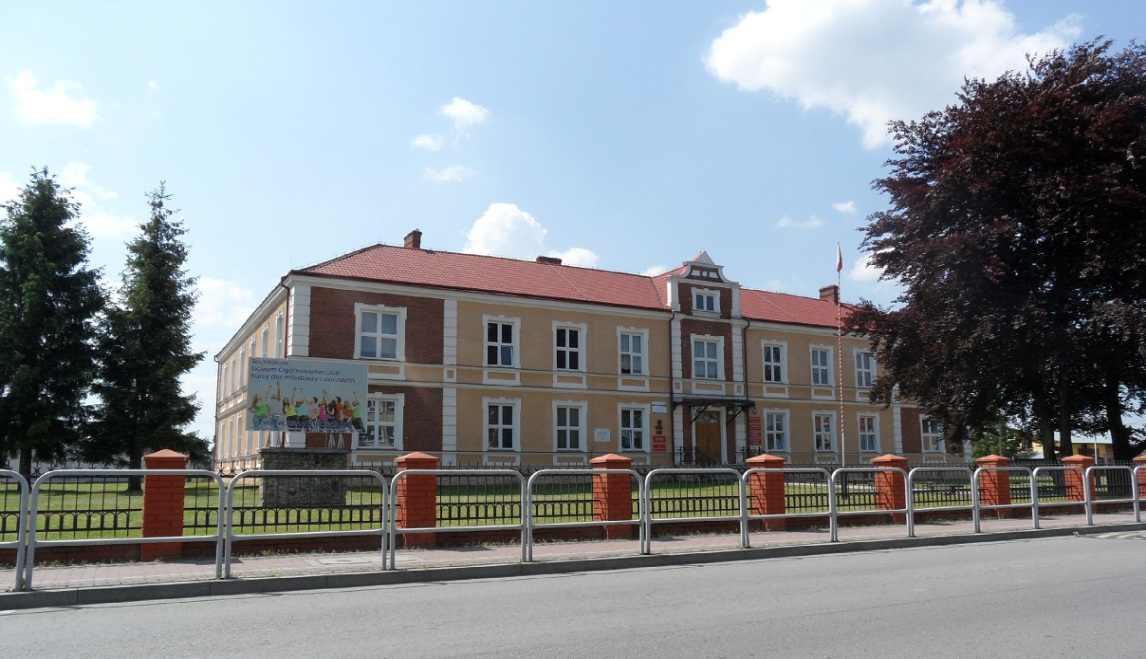 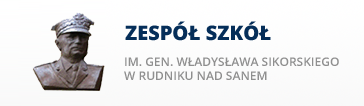 Z początków działalności szkoły
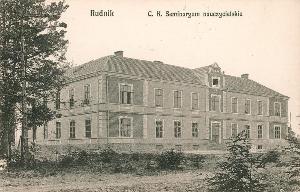 Budynek szkoły z 1908 roku.
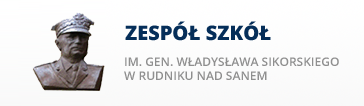 Z początków działalności szkoły
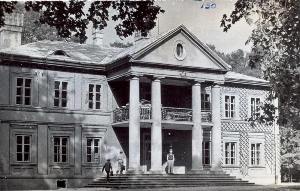 Budynek internatu szkolnego w Kopkach
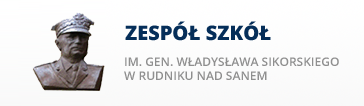 Z początków działalności szkoły
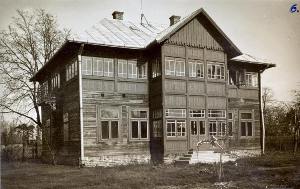 Budynek mieszkalny "Latarnia" przed rekonstrukcją rok 1936.
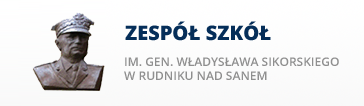 Z początków działalności szkoły
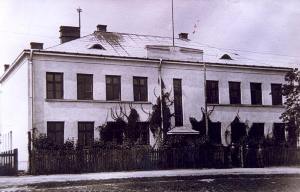 Budynek warsztatów przy ulicy I-go Maja.
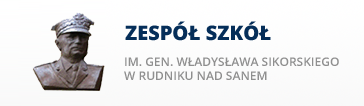 Z początków działalności szkoły
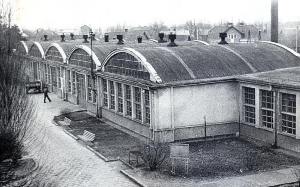 Budynek warsztatu metalowego
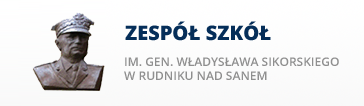 Patron naszej szkoły Władysław Sikorski
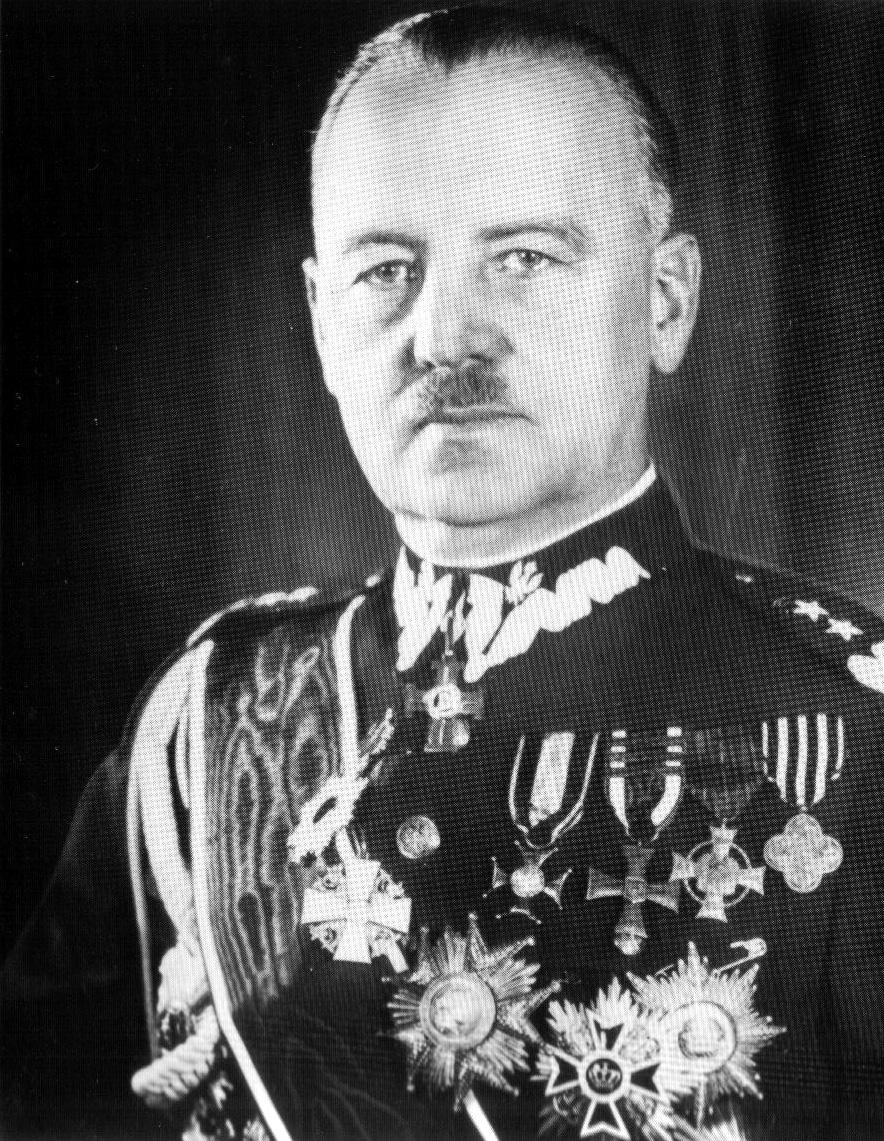 Nadanie imienia szkole gen. Władysława Sikorskiego - 01.09.1990 r.
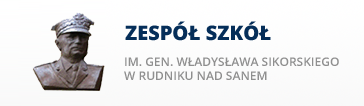 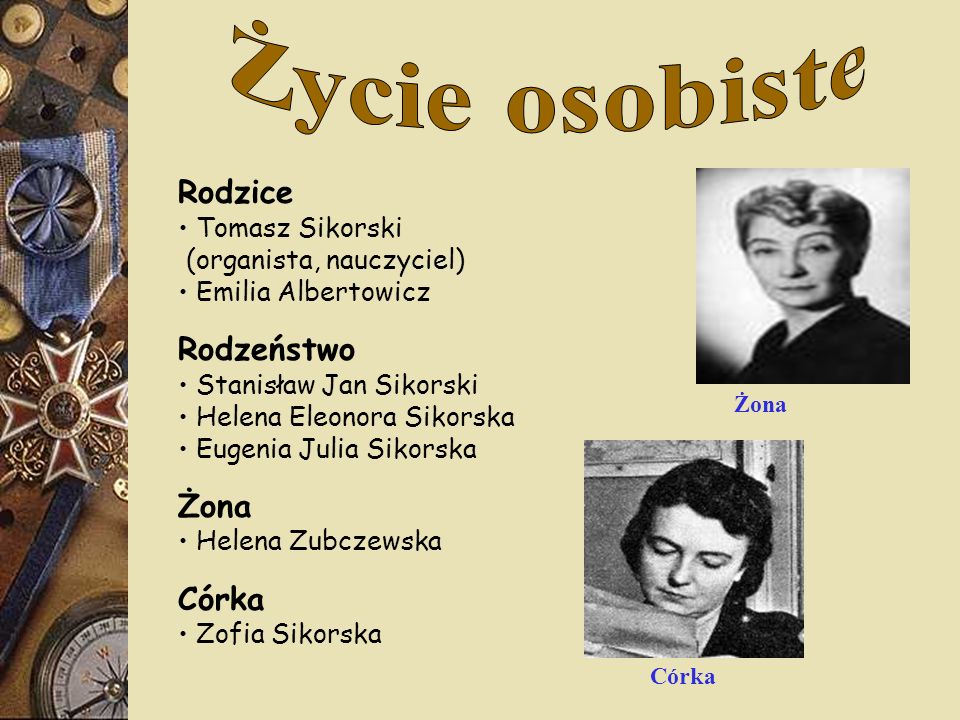 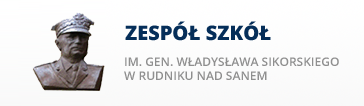 Polacy otaczają go czcią…
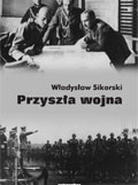 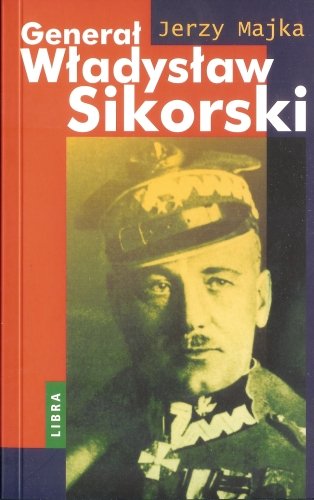 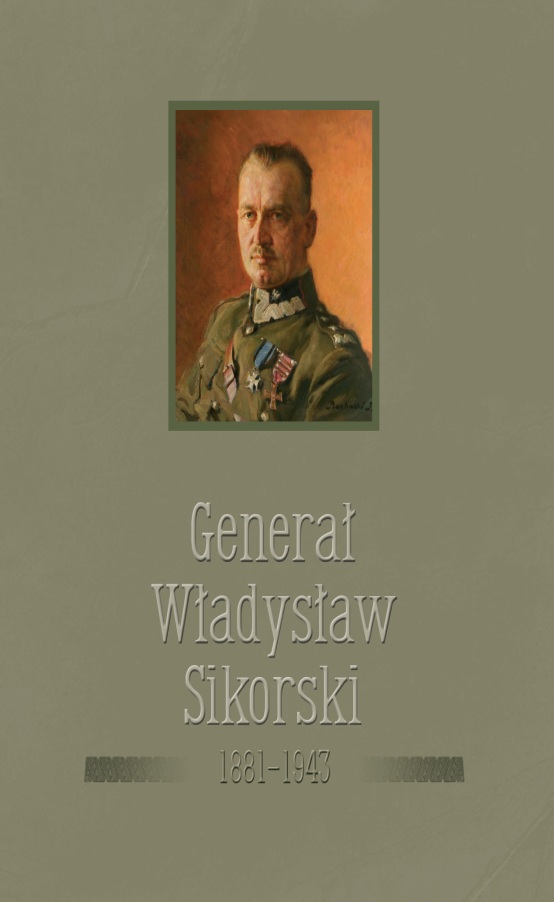 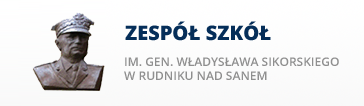 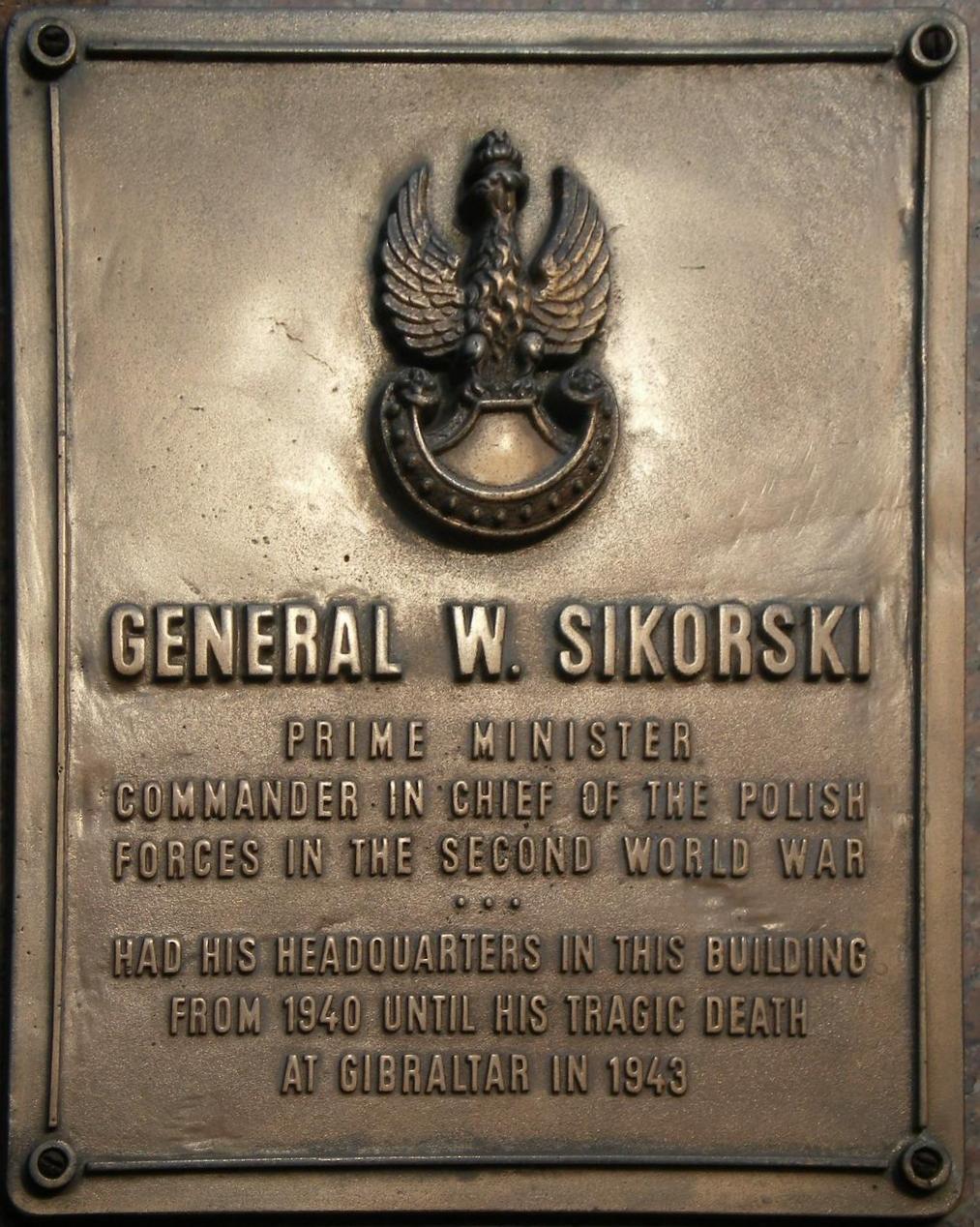 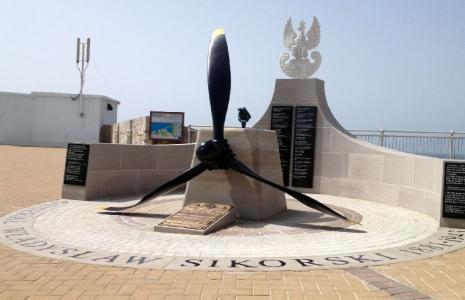 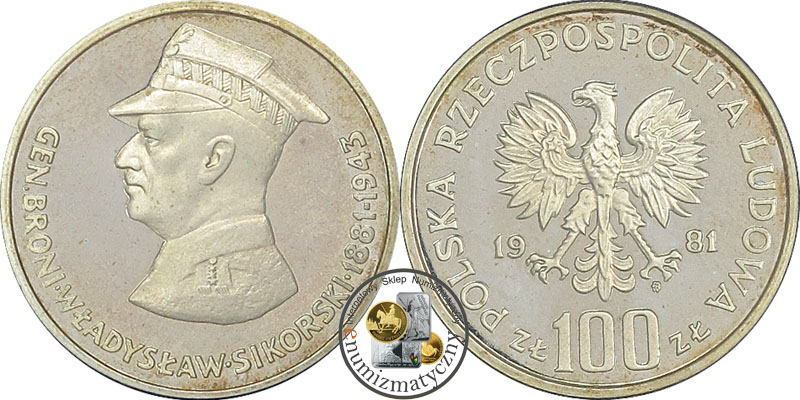 Ku pamięci…
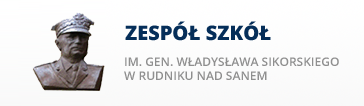 Kierunki kształcenia
Liceum Ogólnokształcące  dla młodzieży -NOWOŚĆ
klasa politechniczno - przyrodnicza z rozszerzeniami:  język angielski,   biologia/chemia, matematyka/fizyka
klasa menadżersko - prawnicza z rozszerzeniami: język angielski,   
      geografia/historia, język polski/wiedza o społeczeństwie
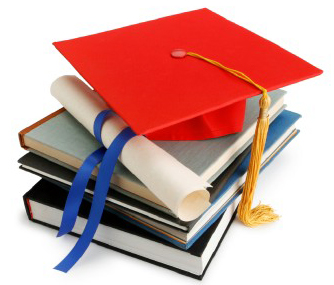 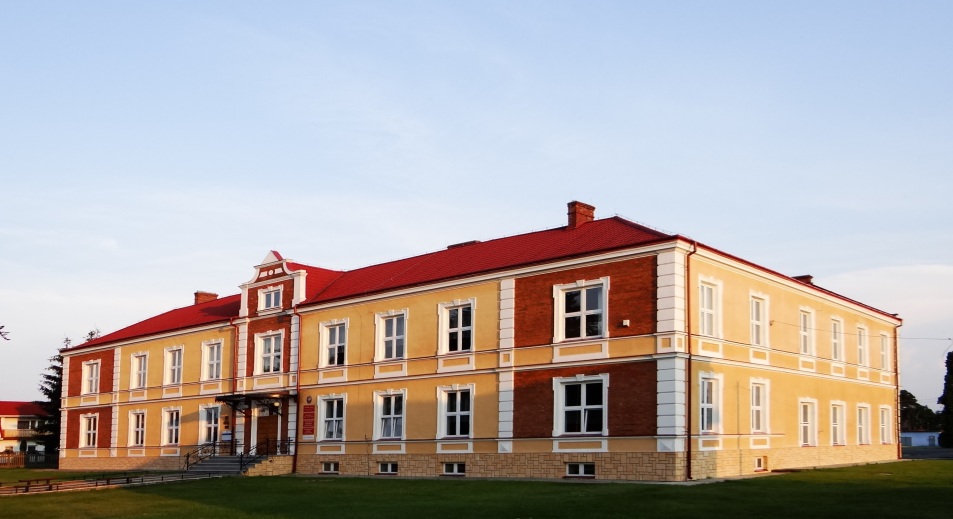 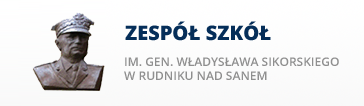 Kierunki kształcenia
Technikum dla młodzieży
- technik mechanik
- technik pojazdów samochodowych
- technik handlowiec
- technik technologii drewna
- technik logistyk
Kursy kwalifikacyjne
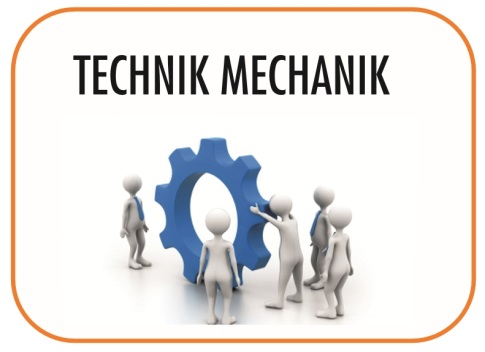 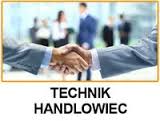 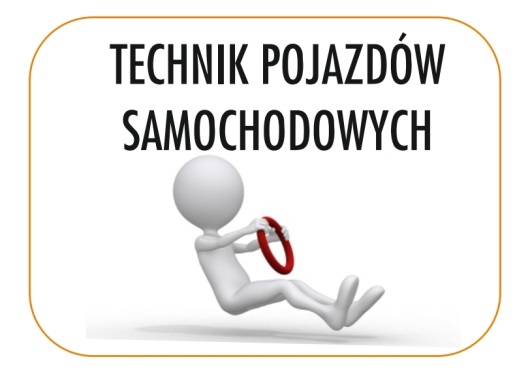 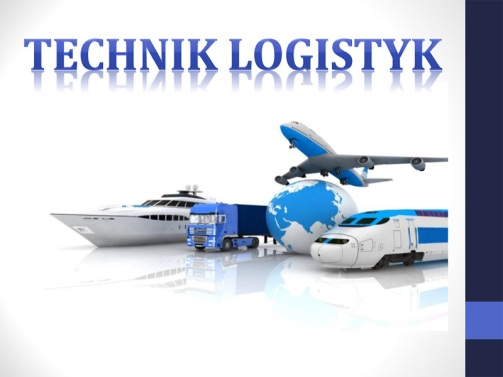 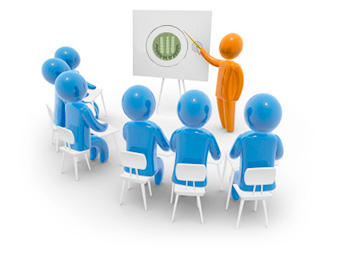 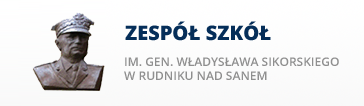 WAŻNE DATY Z HISTORII SZKOŁY
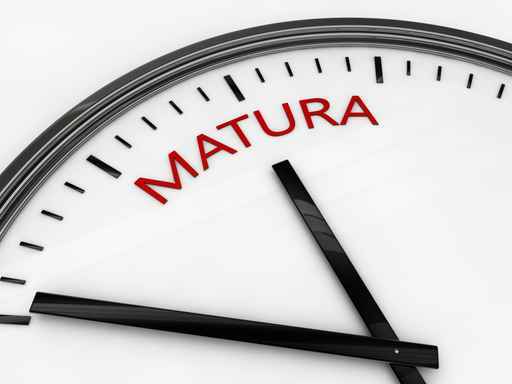 Pierwsza matura - 1912 r.
Zawodowa Szkoła Koszykarska - 1932 r.
Państwowa Szkoła Przemysłu Drzewnego - 1935 r.
Budynek warsztatów stolarskich - 1937 r.
Państwowe Szkoły Rzemieślnicze - 1939 r.
Budynek warsztatów metalowych - 1958 r.
Nadanie imienia szkole gen. Władysława Sikorskiego - 01.09.1990 r.
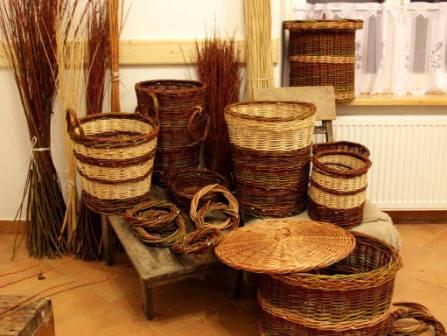 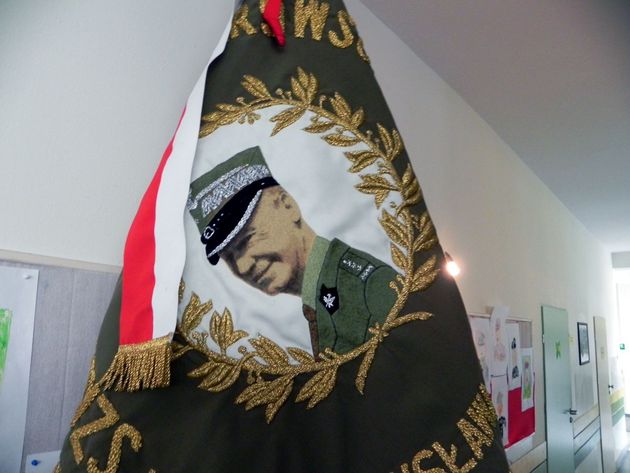 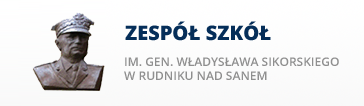 WAŻNE DATY Z HISTORII SZKOŁY
Zespół Szkół (połączenie z LO) - powołanie- 01.09.1978 do 31.08.1981 r.
Zasadnicza Szkoła Zawodowa - 01.09.1981 r. do 31.08.1988 r.
Zespół Szkół Zawodowych - 01.09.1988 r. do 31.08.2002 r.
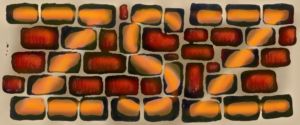 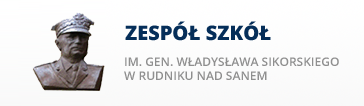 WAŻNE DATY Z HISTORII SZKOŁY
Technikum Mechaniczne (3 letnie na podbudowie Zasadniczej Szkoły Zawodowej) - budowa maszyn - 01.09.1985 r.
Technikum Mechaniczne (5 letnie na podbudowie Szkoły Podstawowej) - budowa maszyn - 01.09.1990 r.
Technikum Mechaniczne (4 letnie na podbudowie Gimnazjum) - budowa maszyn - 01.09.2002 r.
Technikum Przemysłu Drzewnego (3 letnie na podbudowie Zasadniczej Szkoły Zawodowej) - meblarstwo - 01.09.1998 r.
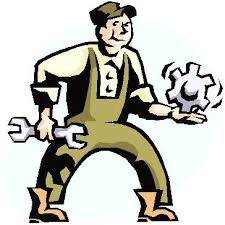 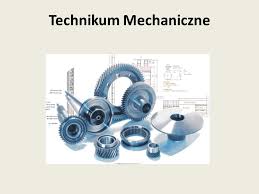 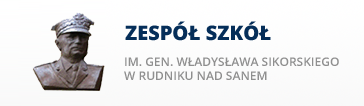 WAŻNE DATY Z HISTORII SZKOŁY
Technikum Przemysłu Drzewnego (5 letnie na podbudowie Szkoły Podstawowej) - meblarstwo - 01.09.1999 r.
Technikum Przemysłu Drzewnego (4 letnie na podbudowie Gimnazjum) - meblarstwo - 01.09.2002 r.
Zespół Szkół - od 1 września 2002 r.
Technikum Uzupełniające - 2005 r.
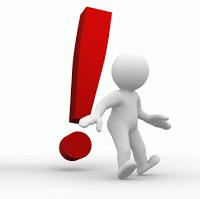 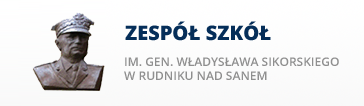 HISTORIA SZTANDARU
W 1939 roku został ufundowany sztandar przez Obywateli Rudnika                      i okolic dla Państwowych Szkół Rzemieślniczych w Rudniku nad Sanem.Uroczyste przekazanie sztandaru, wraz z poświęceniem, odbyło się                     w czerwcu tego samego roku.
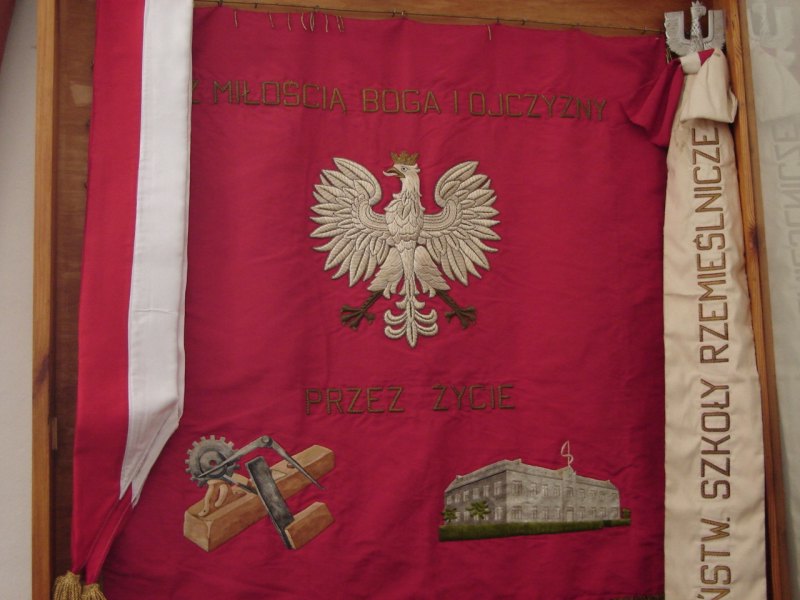 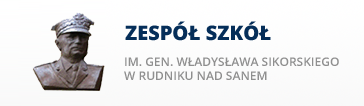 HISTORIA TABLICY PAMIĄTKOWEJ
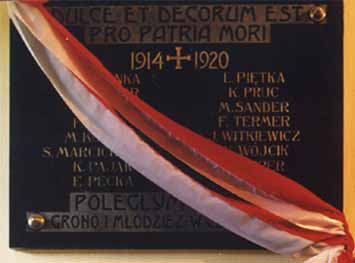 W czerwcu 1925 roku w ścianę budynku Seminarium Nauczycielskiego została wmurowana tablica, upamiętniająca uczniów poległych                     w walkach o niepodległość Polski.
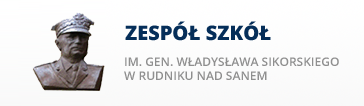 Uroczystość Stulecia Szkoły
Uroczyste obchody 100-lecia Szkoły odbyły się w dniu 17 października 2008 roku.
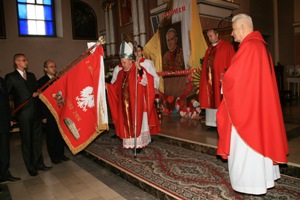 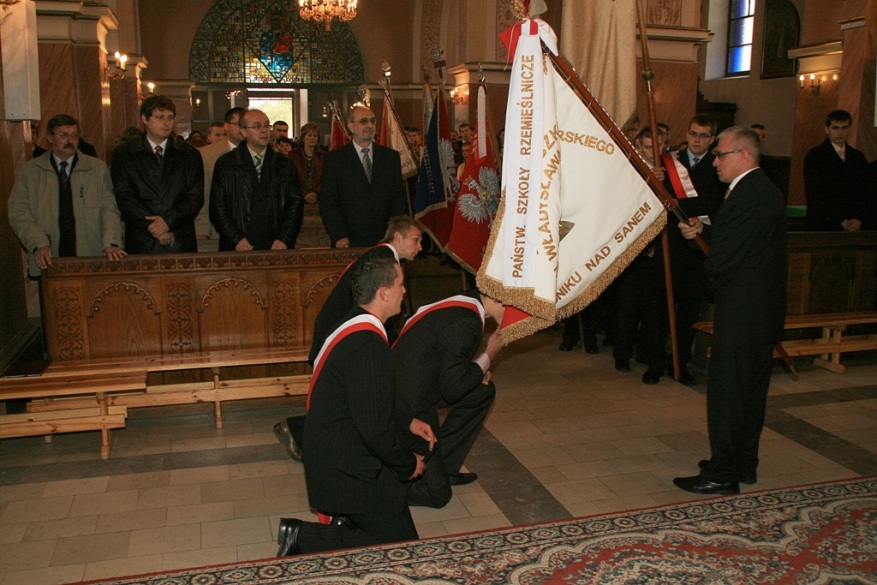 Poświęcenie sztandaru
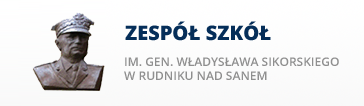 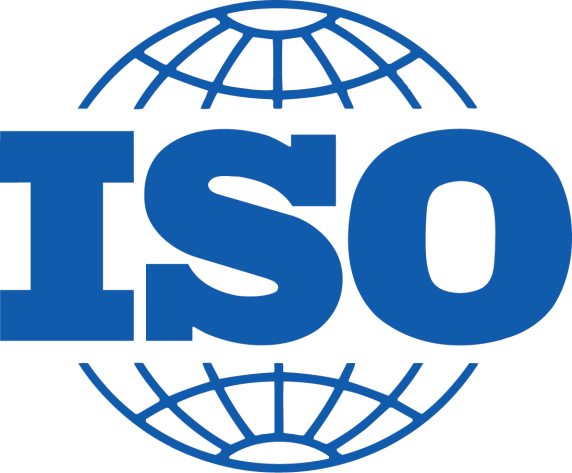 Certyfikat zarządzania ISO 9001-2009
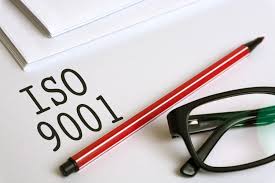 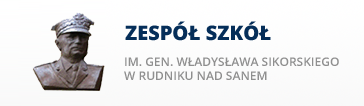 Współpraca z OKE
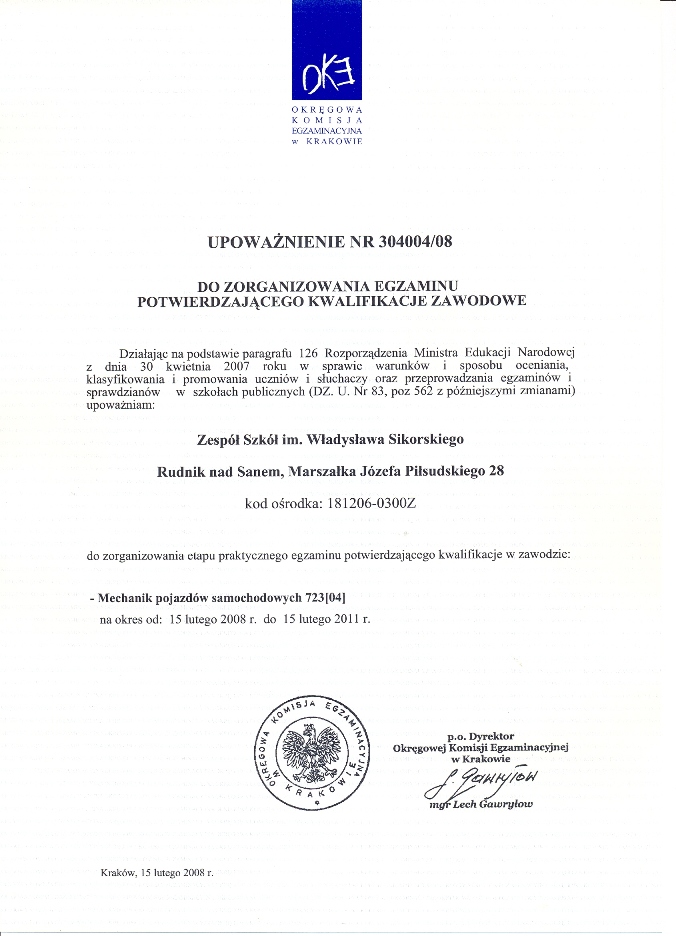 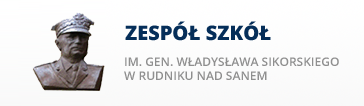 Warsztaty szkolne
Warsztaty Szkolne od początku swej działalności świadczą usługi dla przedsiębiorców i klientów indywidualnych w następujących branżach:
mechaniki samochodowej ,
ślusarskiej,
stolarskiej.
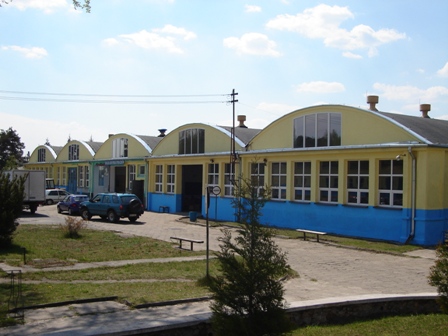 Szkolne sukcesy!
Szkolne sukcesy!
NR
WARTALNIK
NR
WARTALNIK
NR
WARTALNIK
NR
WARTALNIK
KURIER SZKOLNY
KURIER SZKOLNY
KURIER SZKOLNY
KURIER SZKOLNY


Rafał Socha
Rafał Socha


Rafał Olko
Rafał Olko


Miłosz Kowalski
Miłosz Kowalski
Opiekunowie:
Opiekunowie:


Anna Rękaś
Bartłomiej Pęcak
Anna Rękaś
Bartłomiej Pęcak
Karaś
Edyta Małek
-
Karaś
Edyta Małek
-


Marta Nawrocka
Marta Nawrocka
Uczniowie klasy pierwszej Technikum Handlowego
Uczniowie klasy pierwszej Technikum Handlowego
Fotograf:
Fotograf:


Bartosz Konior
Bartosz Konior
1 XII 2015
–
29 II 2016
1 XII 2015
–
29 II 2016
K
2
K
2
K
2
K
2
Uczniowie klas pierwszych odnieśli spory sukces w nauce, za który
zostali wynagrodzeni przez dyrektora. Wysokie wyniki naukowe uczniów budują prestiż szkoły,
wpływają na dobry wizerunek placówki w środowisku lokalnym, są świadectwem rzetelnej pracy
kadry pedagogicznej. Nasi uczniowie sukces zawdzięczają zaangażowaniu i ogromnej pracy własnej.
To Wy tworzycie sukcesy polskiej edukacji.
Uczniowie klas pierwszych odnieśli spory sukces w nauce, za który
zostali wynagrodzeni przez dyrektora. Wysokie wyniki naukowe uczniów budują prestiż szkoły,
wpływają na dobry wizerunek placówki w środowisku lokalnym, są świadectwem rzetelnej pracy
kadry pedagogicznej. Nasi uczniowie sukces zawdzięczają zaangażowaniu i ogromnej pracy własnej.
To Wy tworzycie sukcesy polskiej edukacji.
Uhu ha zima nie taka zła...
Uhu ha zima nie taka zła...
Historia szkoły w
komiksie
Jak używki napraw-
dę wpływają na nasz
organizm?
Jasełka
Studniówka 2016
Kącik motoryzacyj-
ny
Humorek
Horoskop
Skład redakcyjny



Historia szkoły w
komiksie
Jak używki napraw-
dę wpływają na nasz
organizm?
Jasełka
Studniówka 2016
Kącik motoryzacyj-
ny
Humorek
Horoskop
Skład redakcyjny



Podsumowanie pierwszego semestru roku szkolnego 2015/2016
Podsumowanie pierwszego semestru roku szkolnego 2015/2016
Witamy po zimowej przerwie!
Witamy po zimowej przerwie!
W TYM NUMERZE:
W TYM NUMERZE:
Arkadiusz Rogala
Michał Skiba
Kamil Wojtowicz
Arkadiusz Rogala
Michał Skiba
Kamil Wojtowicz
:
:
11
12
11
12
2
4
7
8
9
2
4
7
8
9
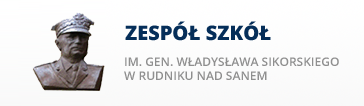 Koła zainteresowań
GRUPA AKTYWNEGO PODRÓŻNIKA PYTAJĄCY O DROGĘ
KOŁO MŁODYCH MECHANIKÓW SAMOCHODOWYCH
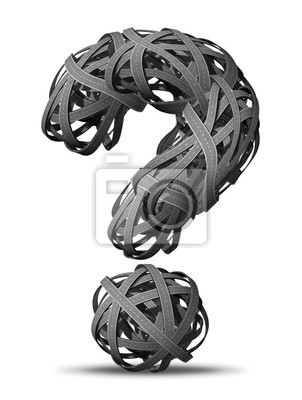 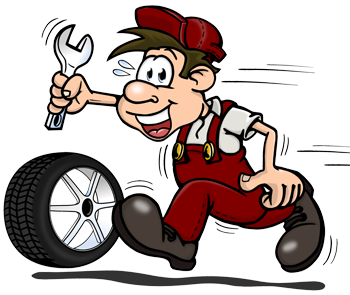 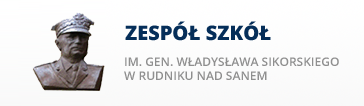 Z PRASY LOKALNEJ
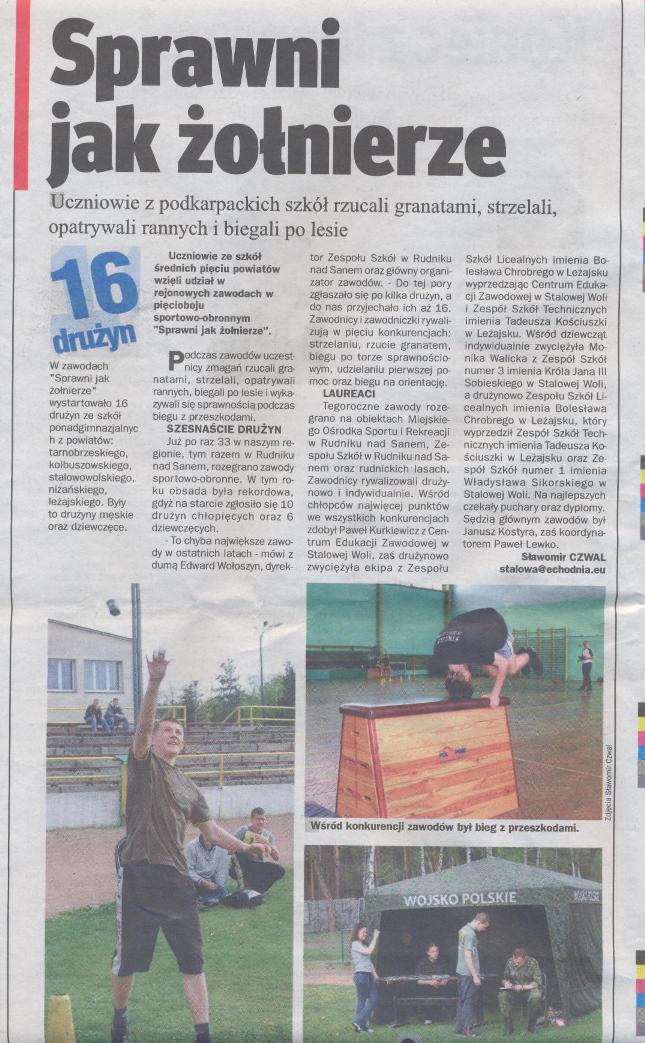 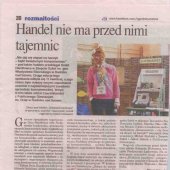 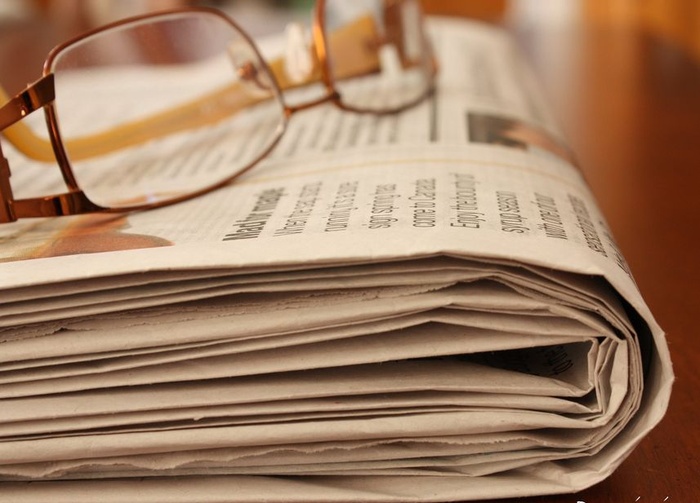 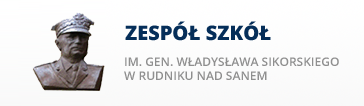 WYCIECZKI
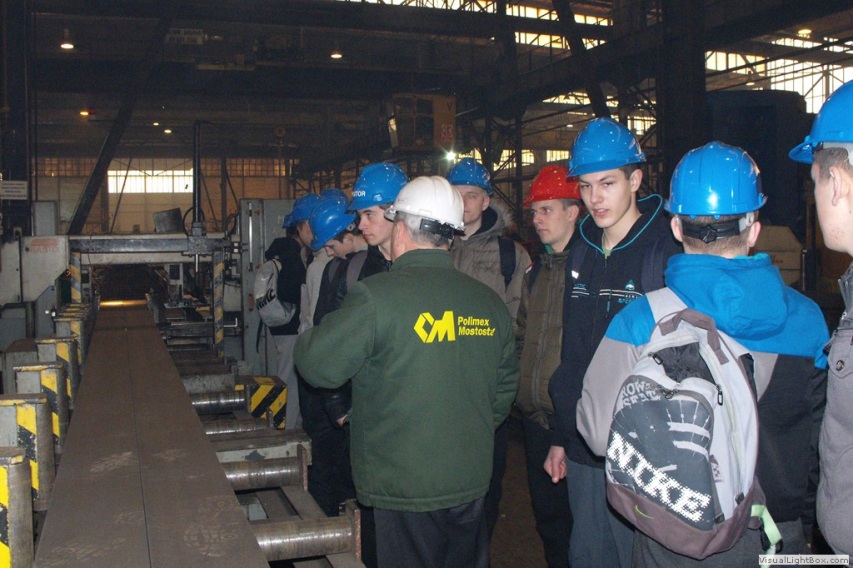 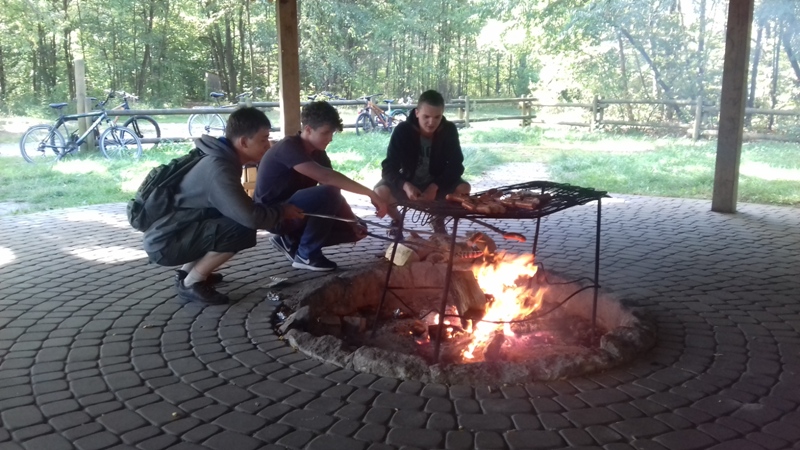 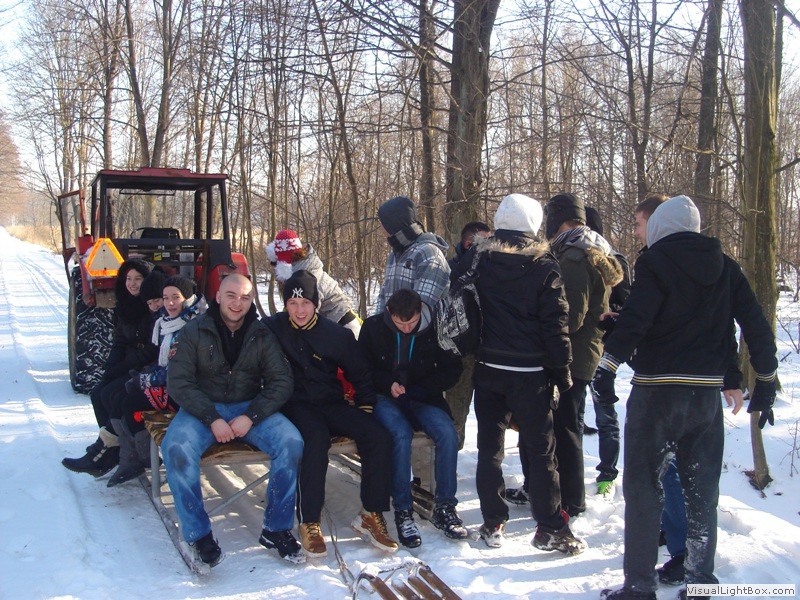 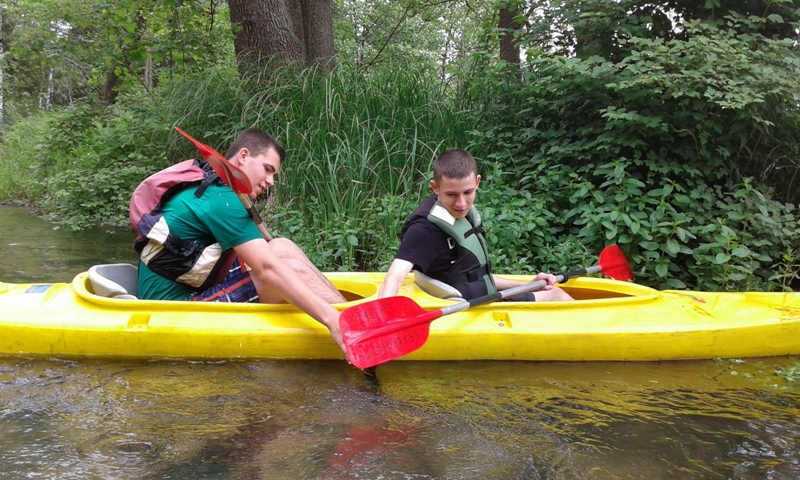 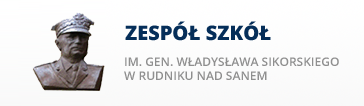 Kurier szkolny
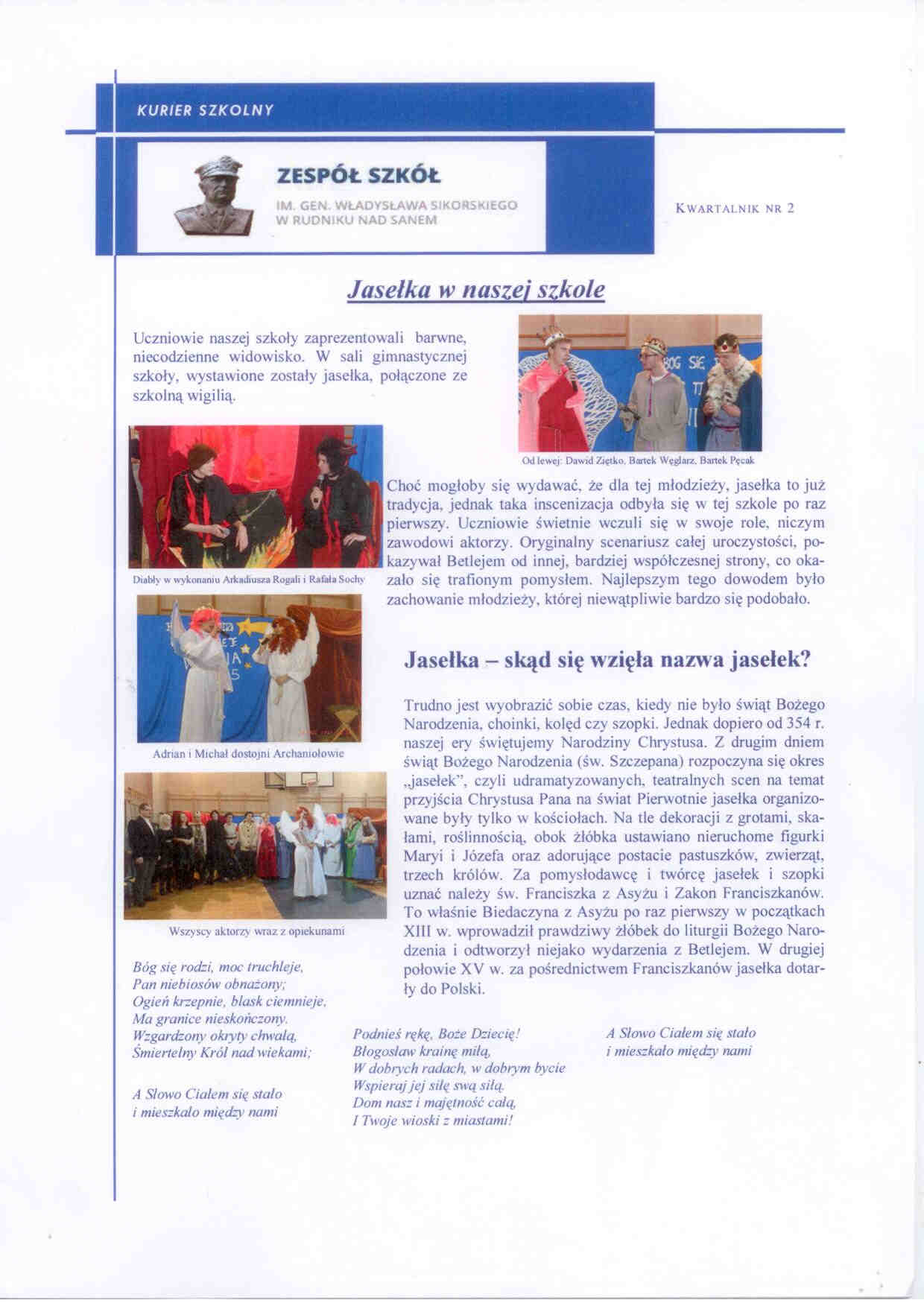 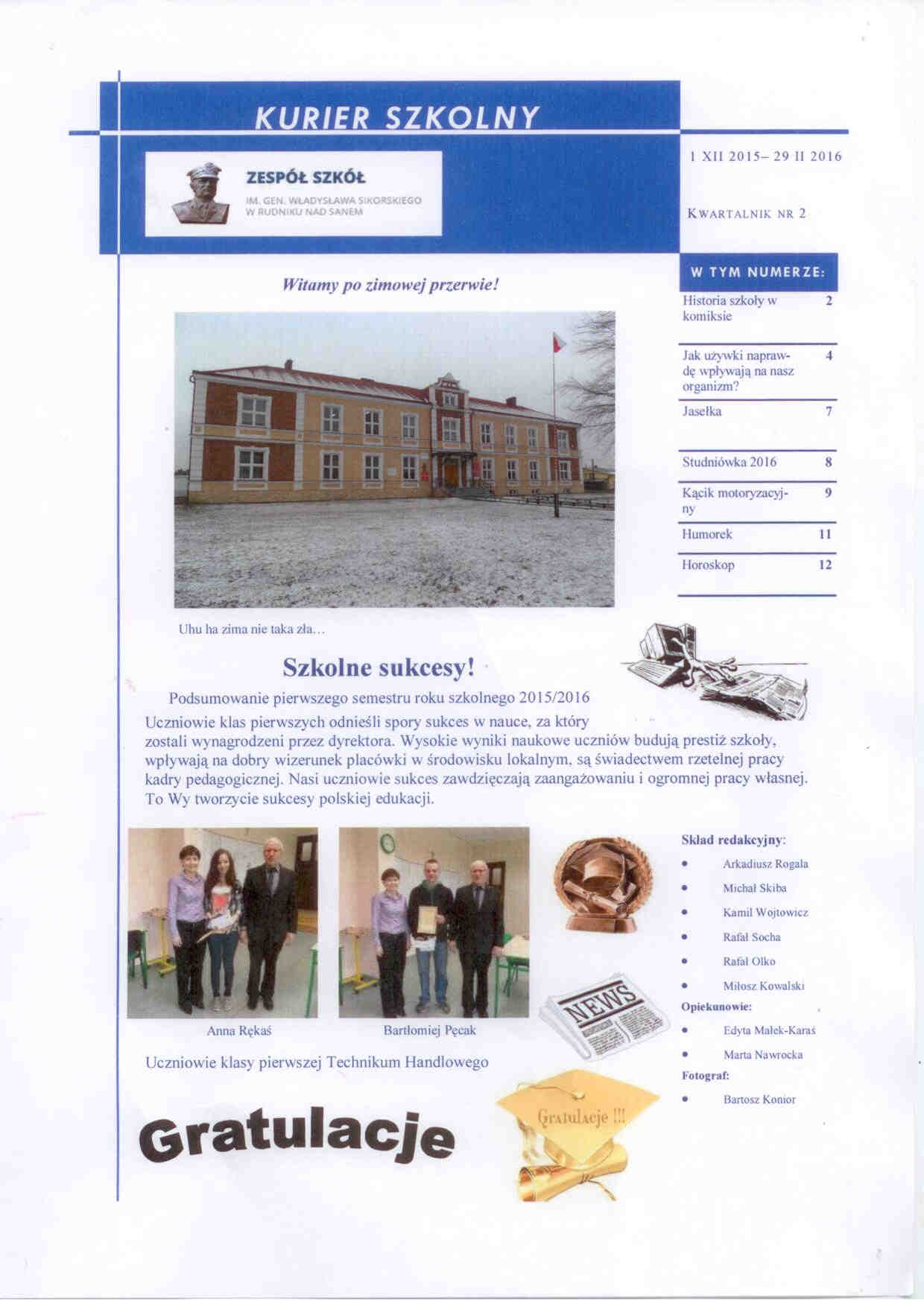 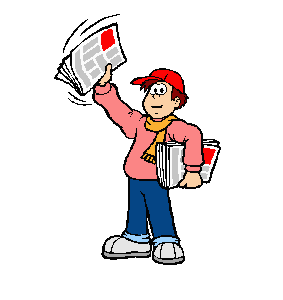 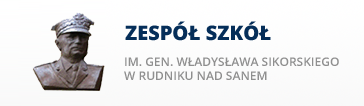 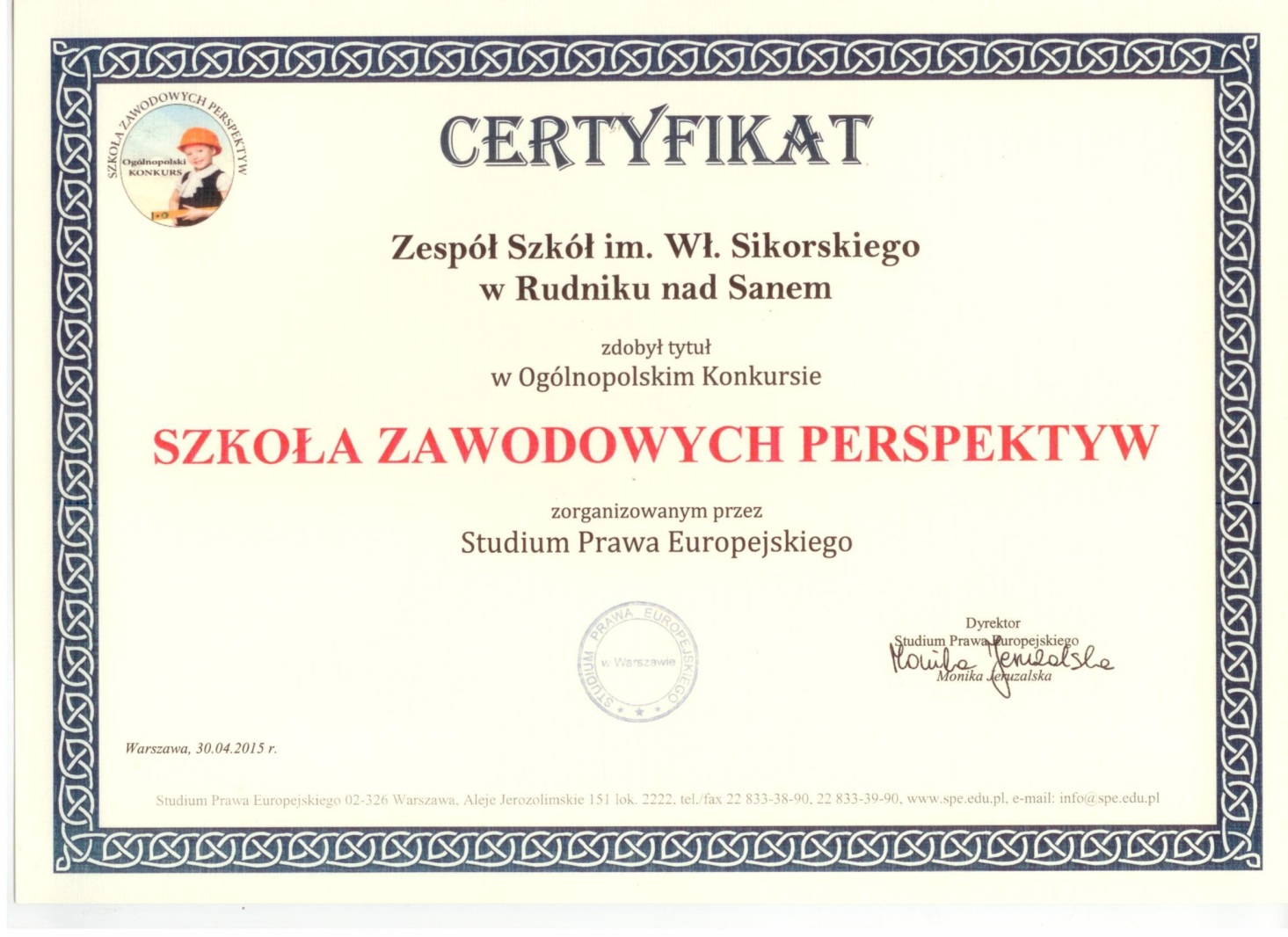 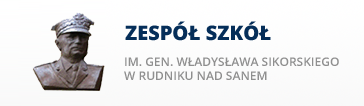 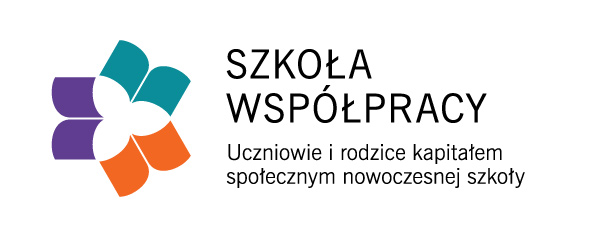 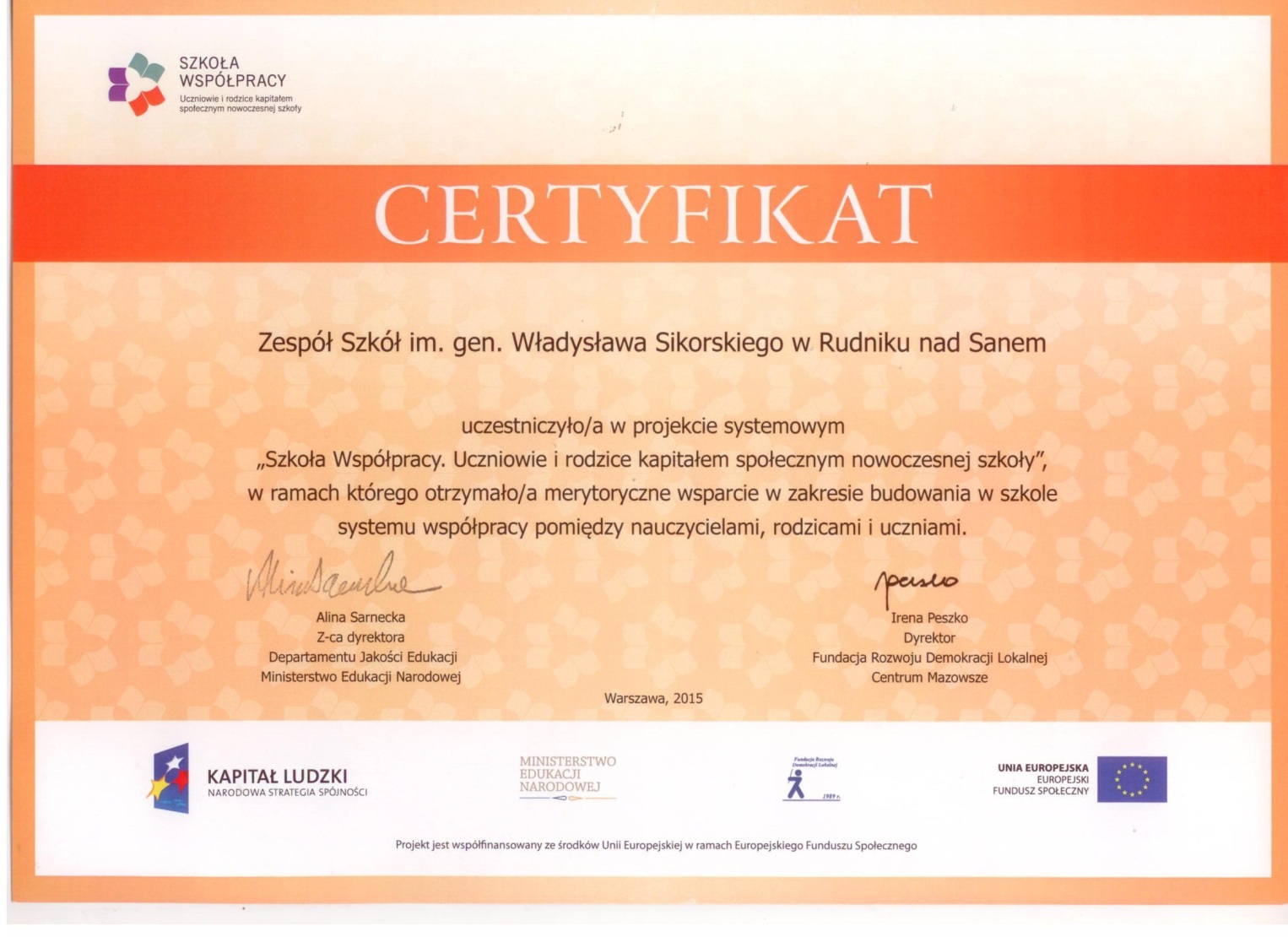 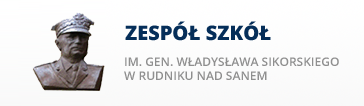 Partnerstwo
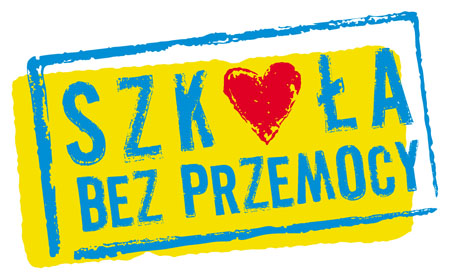 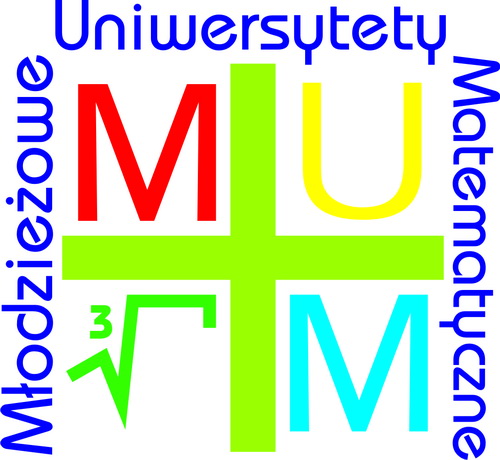 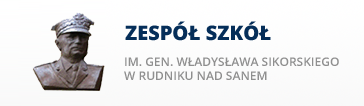 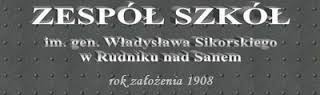 www.zsrudnik.edu.pl
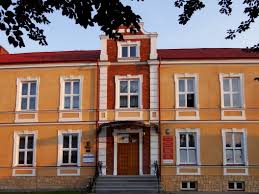 Szkoła z tradycją, charakterem i przyszłością